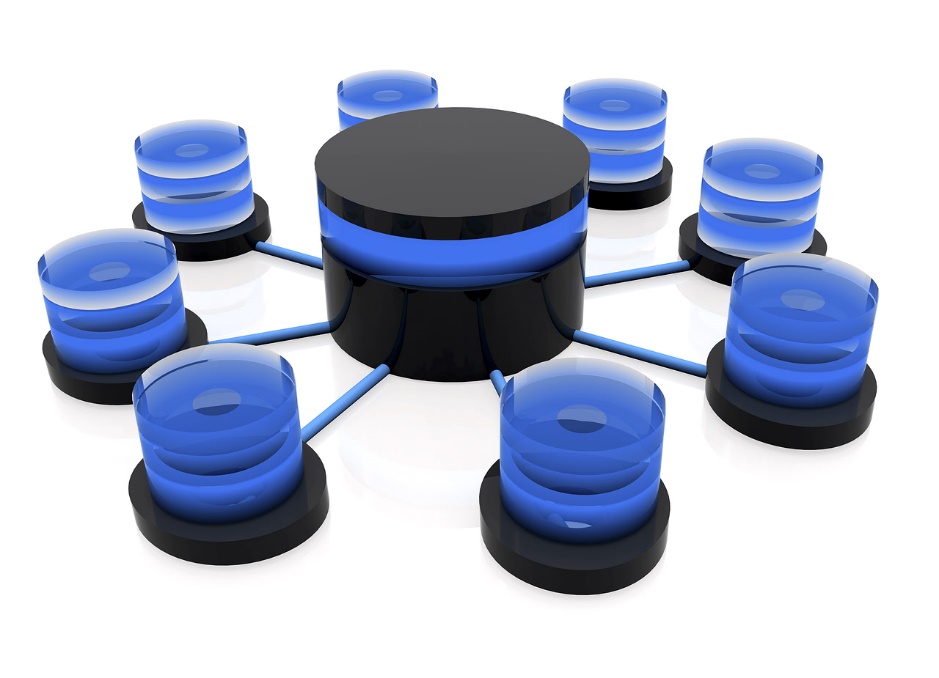 MANAJEMEN DATA
Pengantar Perkuliahan dan Pengantar Sistem Berkas
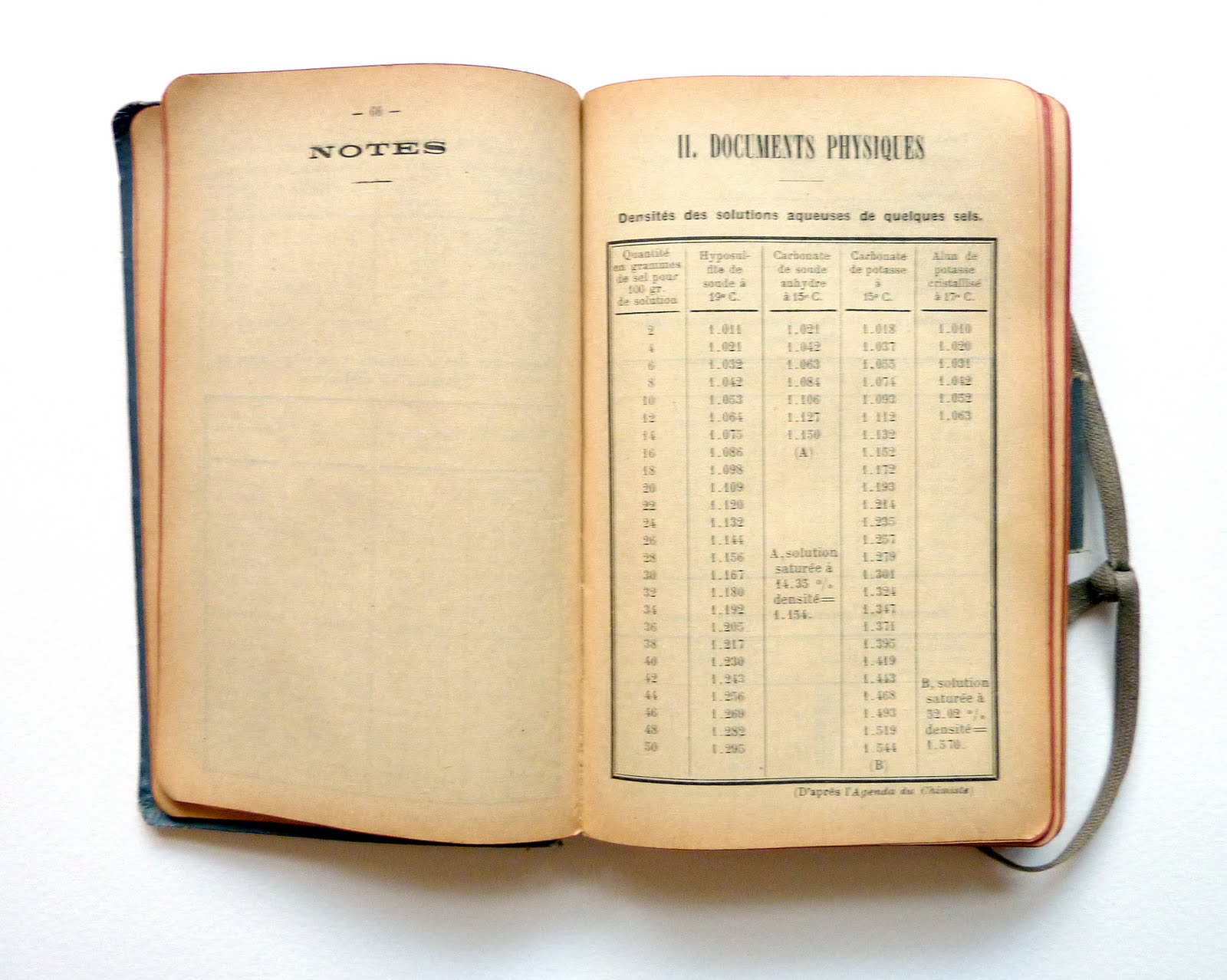 Outline
 Deskripsi Mata Kuliah
 Penilaian dan Referensi
 Pengantar Sistem Berkas
Deskripsi Mata Kuliah
Deskripsi Mata Kuliah
 Nama Mata Kuliah    : Manajemen Data
Sifat	                   : Wajib 
 Waktu 	                   : 3 SKS
Silabus Mata Kuliah
Pengantar Sistem Berkas (Minggu 1)
Pengantar Basis Data (Minggu 2)
Diskusi 1 (Minggu 3)
Model Data Relasional dan ERD (Minggu 4 dan 5)
Diskusi 2 (Minggu 6)
Datawarehouse 1 (Minggu 7)
Datawarehouse 2 (Minggu 9)
Diskusi 3 (Minggu 10)
Penyelesaian Kasus Datawarehouse (Minggu 11 dan 12)
Diskusi 4 (Minggu 13) 
Diskusi 5 (Minggu 14)
Diskusi 6 (Minggu 15)
Penilaian dan Referensi
Penilaian Mata Kuliah
30% TUGAS + 30% UTS + 40% UAS
Referensi Mata Kuliah
Database System Concept, Abraham Silberschatz, et al.
Modern Database Management 8th edition, Jeffry A. Hoffer, et al.
Building the Datawarehouse, Bill Inmon.
etc.
class2go.stanford.edu/db/Winter2013
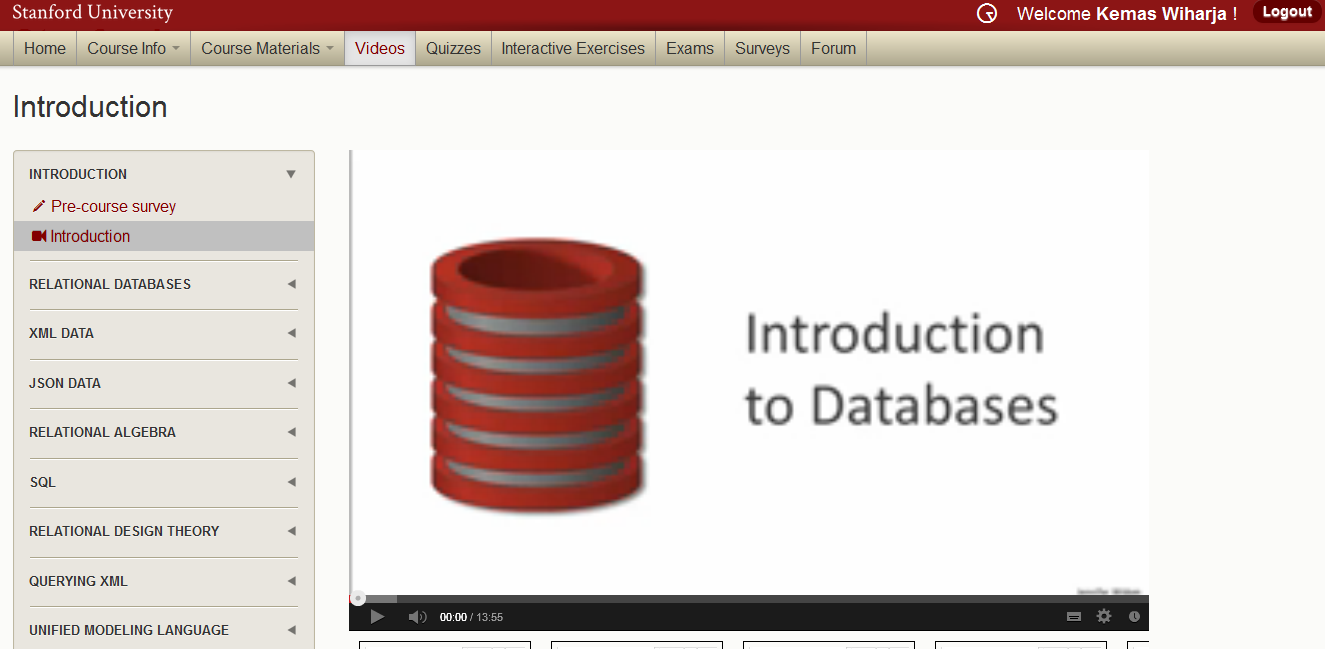 Pengantar Sistem Berkas
Agenda Perkuliahan
MEDIA PENYIMPANAN SEKUNDER
FILE SEKUENSIAL
FILE INDEKS SEKUENSIAL
ALGORITMA PUSH THROUGH
Media Penyimpanan Sekunder
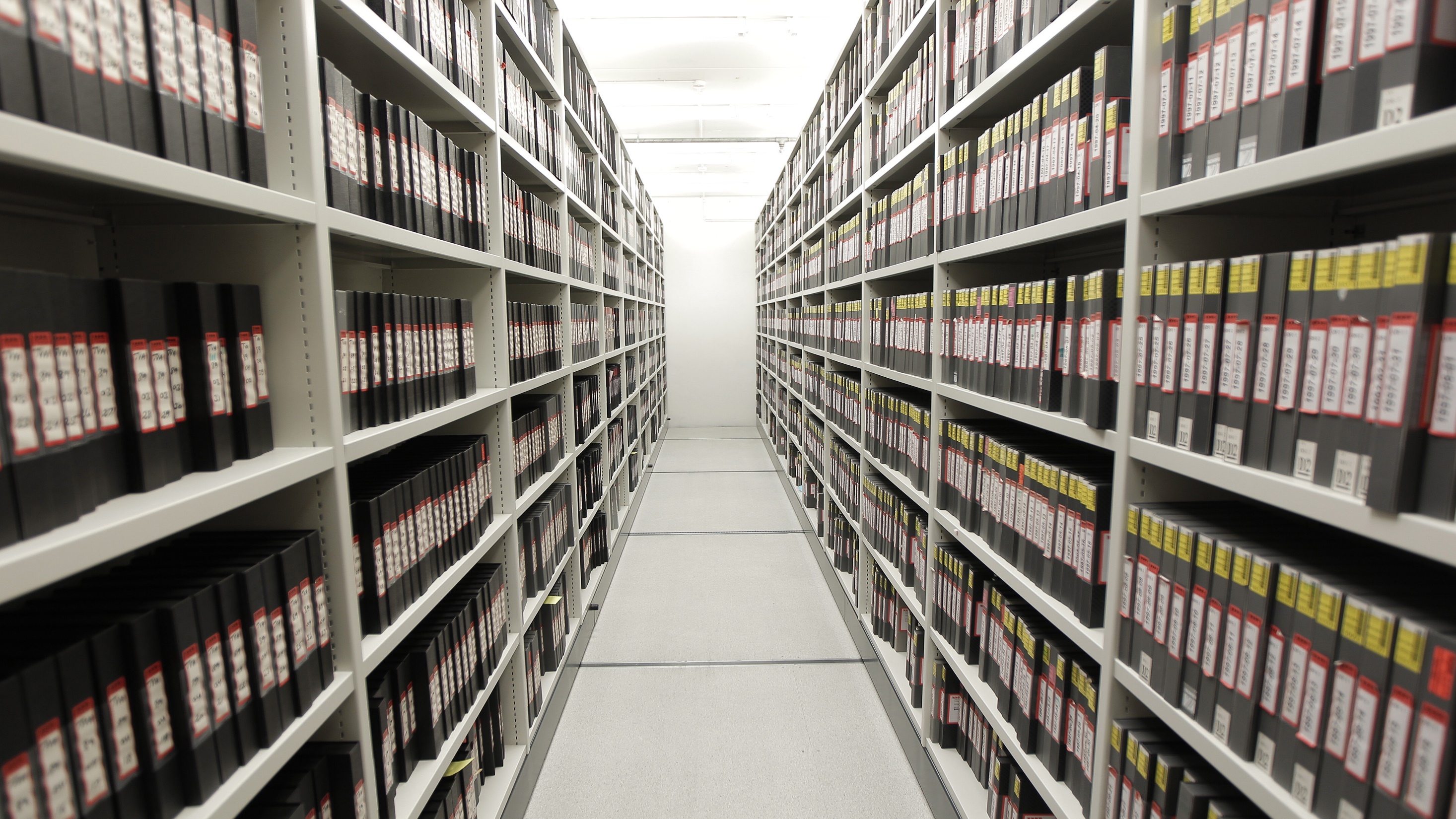 Sistem Berkas?
Back to the PAST…
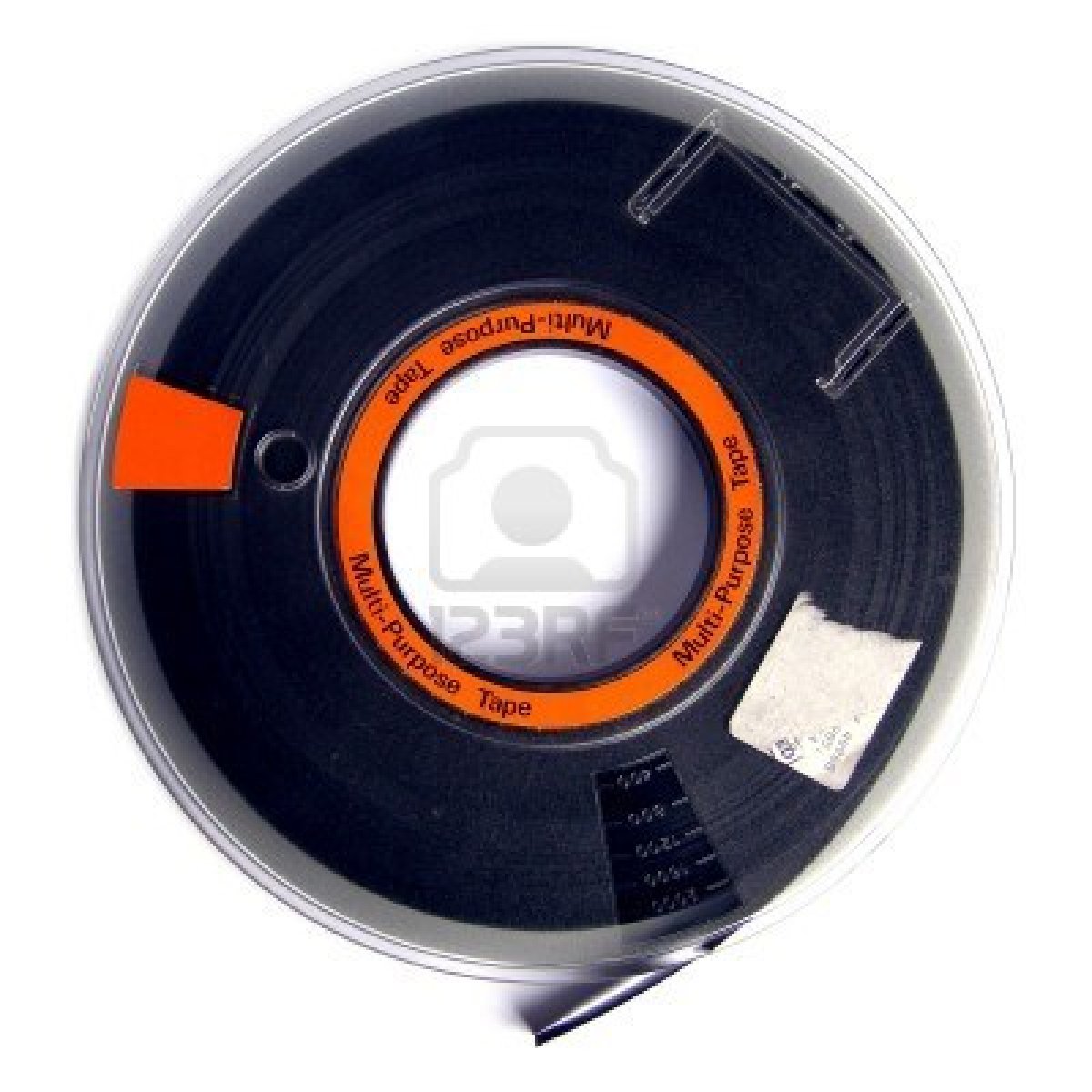 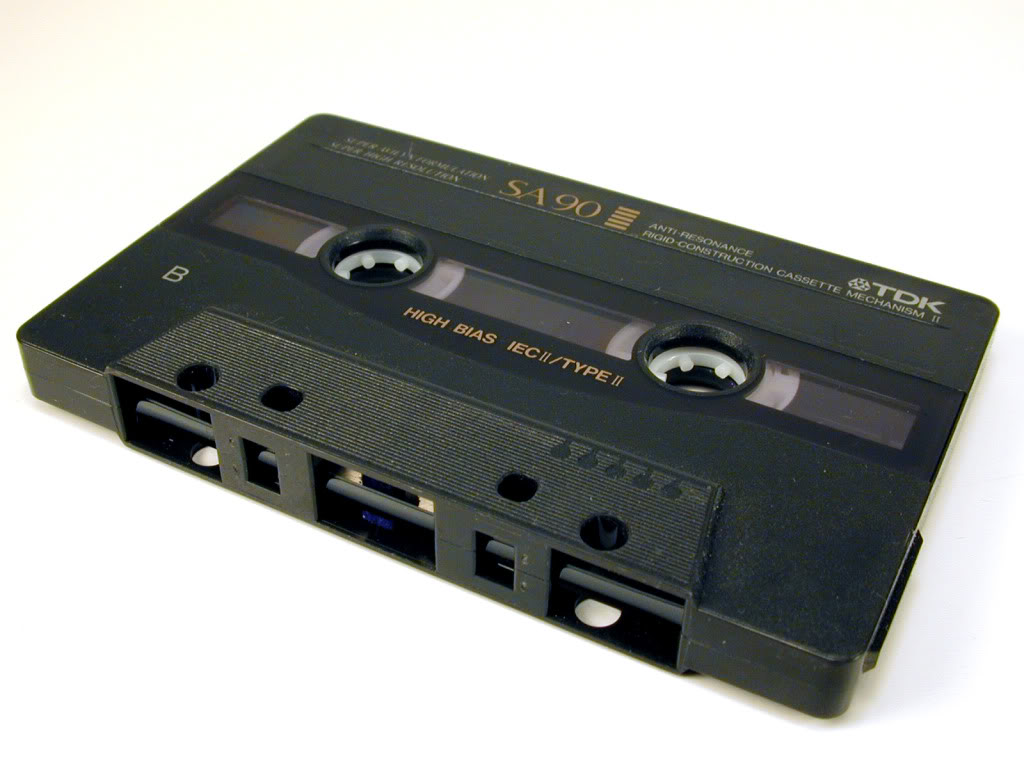 Primer/Sekunder?
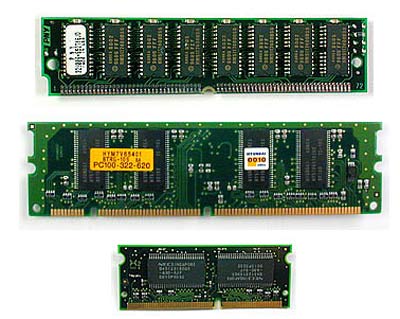 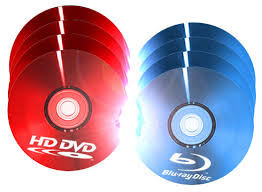 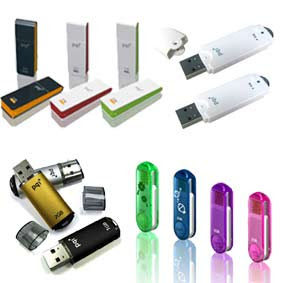 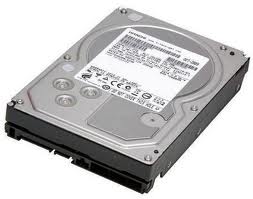 Harddisk / Magnetic Disc
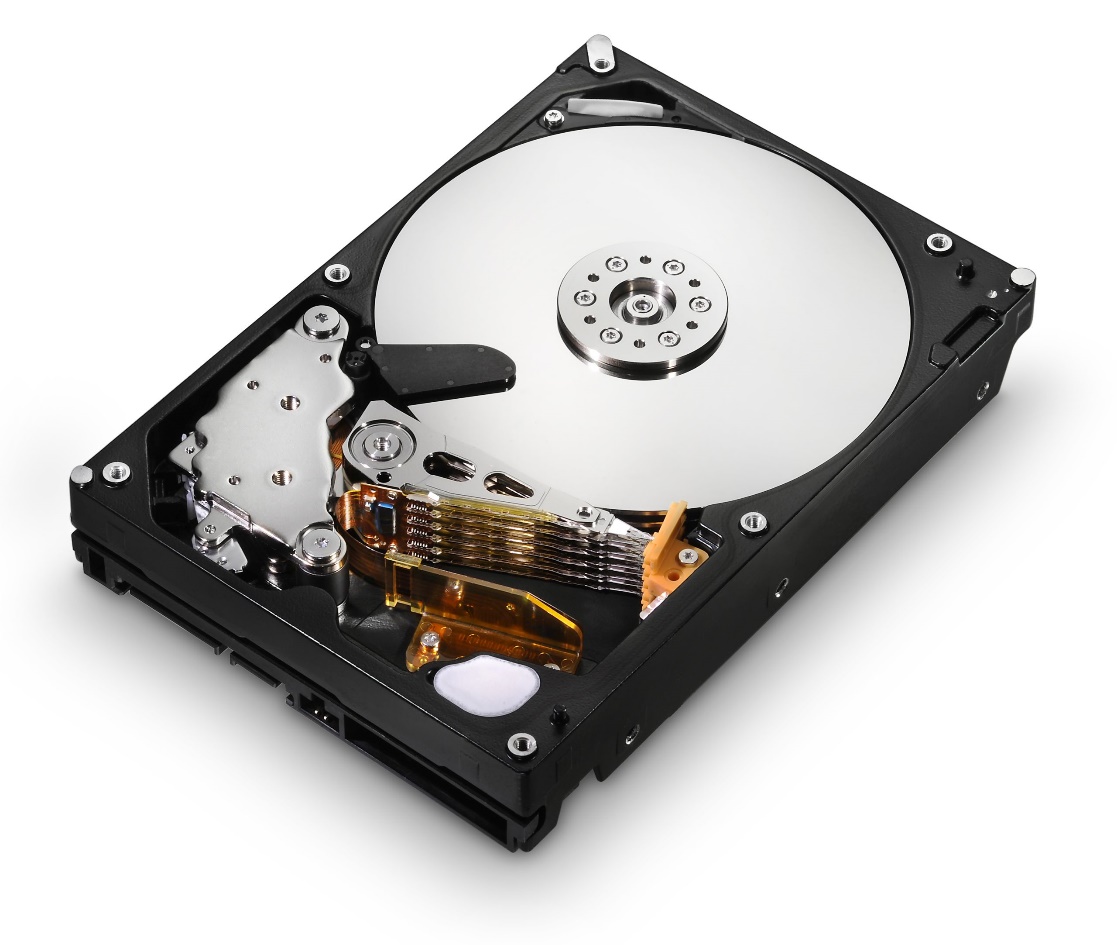 File Sekuensial
Input Record Ke Block
10
9
12
Reorganisasi File
10
9
12
File Indeks Sekuensial
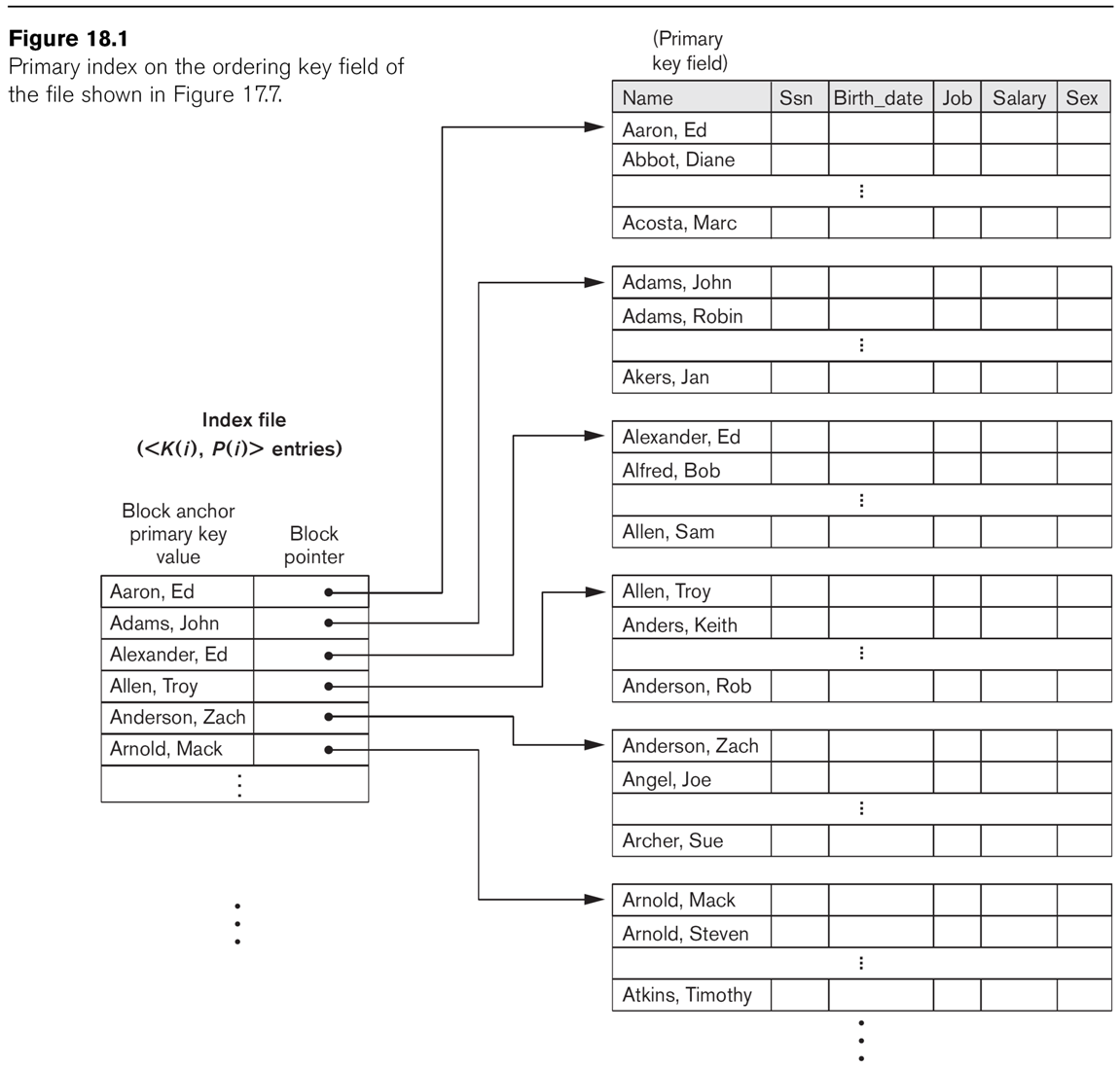 Input Record : Algoritma Pushthrough
Rekord baru di-insert di posisi yang sesuai
Rekord sisa setelah rekord baru di-push hingga akhir block
Jika melebihi akhir block, push ke overflow area